Health Bell Work
1)How long is 1st degree CSC punishable for?

2)How long is 2nd and 3rd degree CSC punishable for?

3)Does a person have to be married to adopt a child?

4) Explain what the Safe Delivery law is. Include the amount of hour after birth it is allowed for.

5) T or F a person has to be speaking to an individual for it to be considered sexual harassment
Index Card Activity
Facts on teen pregnancy
A sexually active teen who does not use contraception has a 90 percent chance of teen pregnancy within one year 
The United States has the highest rates of teen pregnancy and births in the western industrialized world 
Thirty-four percent of young women become pregnant at least once before they reach the age of 20 
Teen mothers are less likely to complete high school (only one-third receive a high school diploma) and only 1.5% have a college degree by age 30.
Facts about STI’s
More than half of all people will have an STI at some point in their lifetime 
Each year, one in four teens contracts an STI
One in two sexually active persons will contact an STD by age 25 
The estimated total number of people living in the US with a viral STD is over 65 million
More facts about STI’s
Nineteen million new STI infections occur each year, almost half of them among young people ages 15 to 24
10,000 teens are infected by STIs per day, one every eight seconds
In 2006, adolescents and young adults 13-29 years old accounted for the greatest percentage of new HIV infections (34%) than any other age group
Abstinence
Abstinence is not having sex. A person who decides to practice abstinence has decided not to have sex.
Abstinence
The only 100% effective way to prevent pregnancy
The only 100% effective way to prevent a person from getting an STI
There is no medical side effects
Women who postpone vaginal intercourse until their 20s have certain health advantages.
Less likely to get cervical cancer
Abstinence Facts
Most teens who have had sex wish they had waited. Sixty-seven percent of teens surveyed who have had sexual intercourse wish they had waited longer. Of those who have had sex, more than one-half of teen boys (60%) and the great majority of teen girls (77%) said they wish they had waited longer to have sex
Teens say they should be given a strong abstinence message. Ninety-four percent of teens say that it is important for teens to be given a strong message from society that they should abstain from sex until they are at least out of high school
Types of contraception
Male condom
Female Condom
Pill
Shot
Patch
NuvaRing
Implant
Injection
Condom
Condoms are worn on the penis during intercourse. They are made of thin latex or plastic that has been molded into the shape of a penis. Sometimes they are called rubbers, safes, or jimmies.
Male CondomPros					Cons
The condom is the best method for reducing the risk of STI’s for those who choose to have intercourse. (As always, abstinence is the only 100 percent guarantee.)
Allows men to share responsibility for pregnancy prevention and protection against STDs 
Can be easily obtained and does not require a prescription
Some people are allergic to latex. Polyurethane condoms can be used as an alternative

Condoms may break if they are put on incorrectly 

14% failure rate for pregnancy during typical use
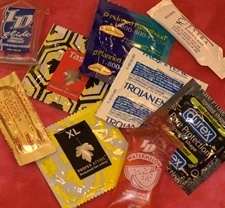 The Pill
Birth control pills are a kind of medication that women can take daily to prevent pregnancy. They are also sometimes called “the pill” or oral contraception.
The PillPros				Cons
99% effective in stopping pregnancy when used perfect
95% effective in preventing pregnancy when typically used
Does not protect vs STI’s
You must remember to take it every day without fail or it will not be effective 
Has some health risks such as: 
Weight gain or loss
Nausea or vomiting
Depression
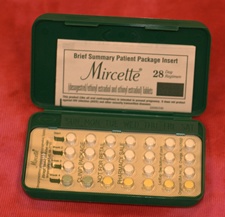 Shot
The birth control shot is an injection of a hormone that prevents pregnancy. Each shot prevents pregnancy for three months.
The shot is also known by the brand name Depo-Provera, or by the name of the medicine in the shot, DMPA.
Shot
Pro’s
Con’s
99.7% effective in preventing pregnancy
Last for 12 weeks
Does not protect against STI’s
Causes
Weight Gain
Headaches
Acne
The Patch
The birth control patch is a thin, beige, plastic patch that sticks to the skin. It is used to prevent pregnancy. A new patch is placed on the skin once a week for three weeks in a row, followed by a patch-free week. 
The birth control patch is commonly called Ortho Evra, its brand name.
The PatchPros				Cons
The patch serves as a visible reminder that you are using your birth control 
It provides a weekly birth control method that does not require daily maintenance
Does not protect against STI’s
Risk of blood clots in the legs or lungs.
Less effective in women weighing more than 198 pounds
NuvaRing
The vaginal ring is a small, flexible ring a woman inserts into her vagina once a month to prevent pregnancy. It is left in place for three weeks and taken out for the remaining week each month. The vaginal ring is commonly called NuvaRing, its brand name.
NuvaRingPros				Cons
99% effective in preventing pregnancy
A once a month option for contraception
Does not protect against STI’s
80% effective for typical use
Can cause infections
Causes vaginal irritation
Requires a prescription
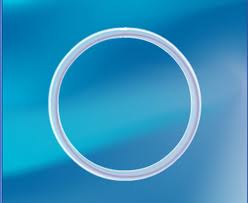 The Implant
Commonly called by it’s brand name Implanon. Implanon is a thin, flexible plastic implant about the size of a cardboard matchstick. It is inserted under the skin of the upper arm.
Implant Pros				Cons
99% effective in preventing pregnancy
Effective for up to 3 years
Irregular bleeding is the most common side effect, especially in the first 6–12 months of use.
Some women have longer, heavier periods. 
Some women have increased spotting and light bleeding between periods.
Not effective in preventing STI’s
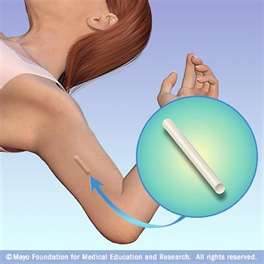 Female Condom
The female condom is a plastic pouch that is used during intercourse to prevent pregnancy
Female CondomPros				Cons
Can be purchased at grocery and drugstores without a prescription from a doctor 
Allows the woman to take responsibility and protect herself against STIs and pregnancy 
Female condoms are made of polyurethane. Tests suggest that they protect against infections, but this is not definite
Not sure if it protect against STI’s
Only 95% effective if used perfectly
79% effect in typical use
Morning after pillPros				Cons
Effective up to 150 (5 days hours after intercourse
Gives a option for pregnancy prevention after someone had unprotected sexual intercourse
Available at most drug stores
Only 89% effective in stopping pregnancy
Not effective against STI’s
Controversial as to whether or not it is ethical